2t. Undervisningsopplegg om piano og flygel for barneskolenlaget av Siv-Merethe Myhr
[Speaker Notes: I dag skal vi se, lytte og lære litt om et spennende instrument. Dette instrumentet ble oppfunnet i ITALIA for over 300år siden. Det består av 37 000 små deler og er blant de mest spilte instrumenter i hele verden. Dette instrumentet har flest lyder, fra dype, mørke, til høye og lyse. Det er til sammen 88 forskjellige lyder i dette instrumentet.]
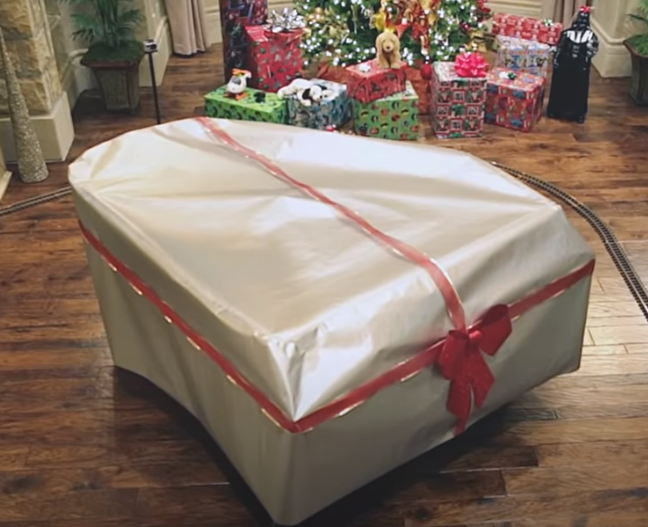 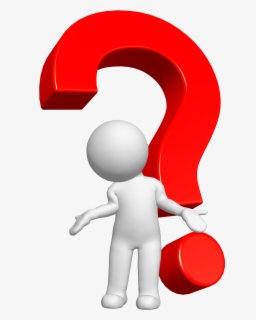 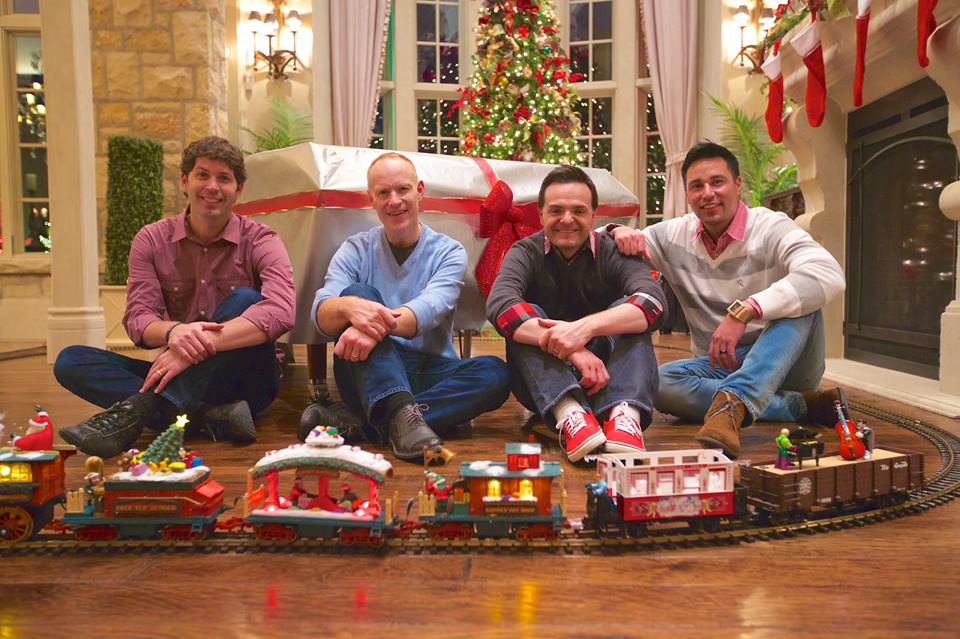 Dette er Paul, Jon, Steven og Al
[Speaker Notes: Tror du disse fire mennene leker med tog? Det er et flott tog, og det ville sikkert vært skikkelig gøy å leke med det, og kan hende de gjør det også. Men nå skal vi se nærmere på det som er bak ryggen deres. Ser du den store pakken. Kan du gjette hva som er inni den? Nå skal du få se en video der de åpner gaven, og i ca tre minutt skal du få se hva de gjør med den. 

Før du starter filmen, kan du gi elevene spørsmål til ting de kan følge med på undervegs. Dette kan være spesielt nyttig om det er elever som har problem med å holde fokus. Eks: Hva ser du som er rødt i rommet? Hva er grønt? Hva beveger seg? O.l.

Nå må vi alle sammen ha store ører og store øyner og følge godt med: 

Angels We Have Heard on High (Christmas w/ 32 fingers and 8 thumbs) - The Piano Guys – YouTube 

Snakk litt sammen om det dere så etterpå. Et tips er at elevene svarer på spørsmål til sidekameraten/læringspartneren sin. Hva la du merke til? Hva gjorde de? Brukte de noe annet enn hendene sine når de spilte? ….]
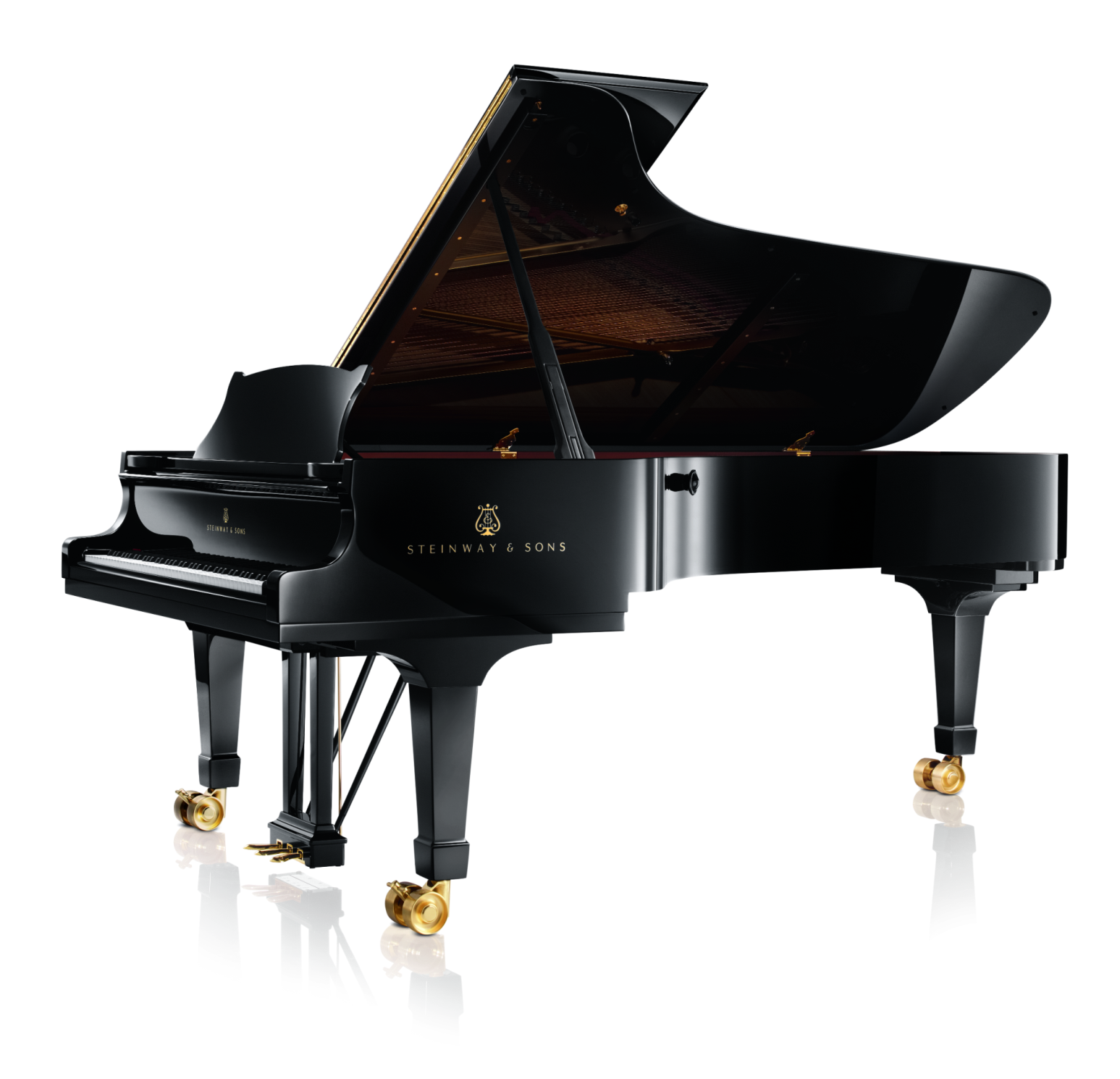 [Speaker Notes: Det var et slikt instrument disse mennene spilte på. De kaller seg: The Piano Guys. La elevene få si hva de tror instrumentet heter først]
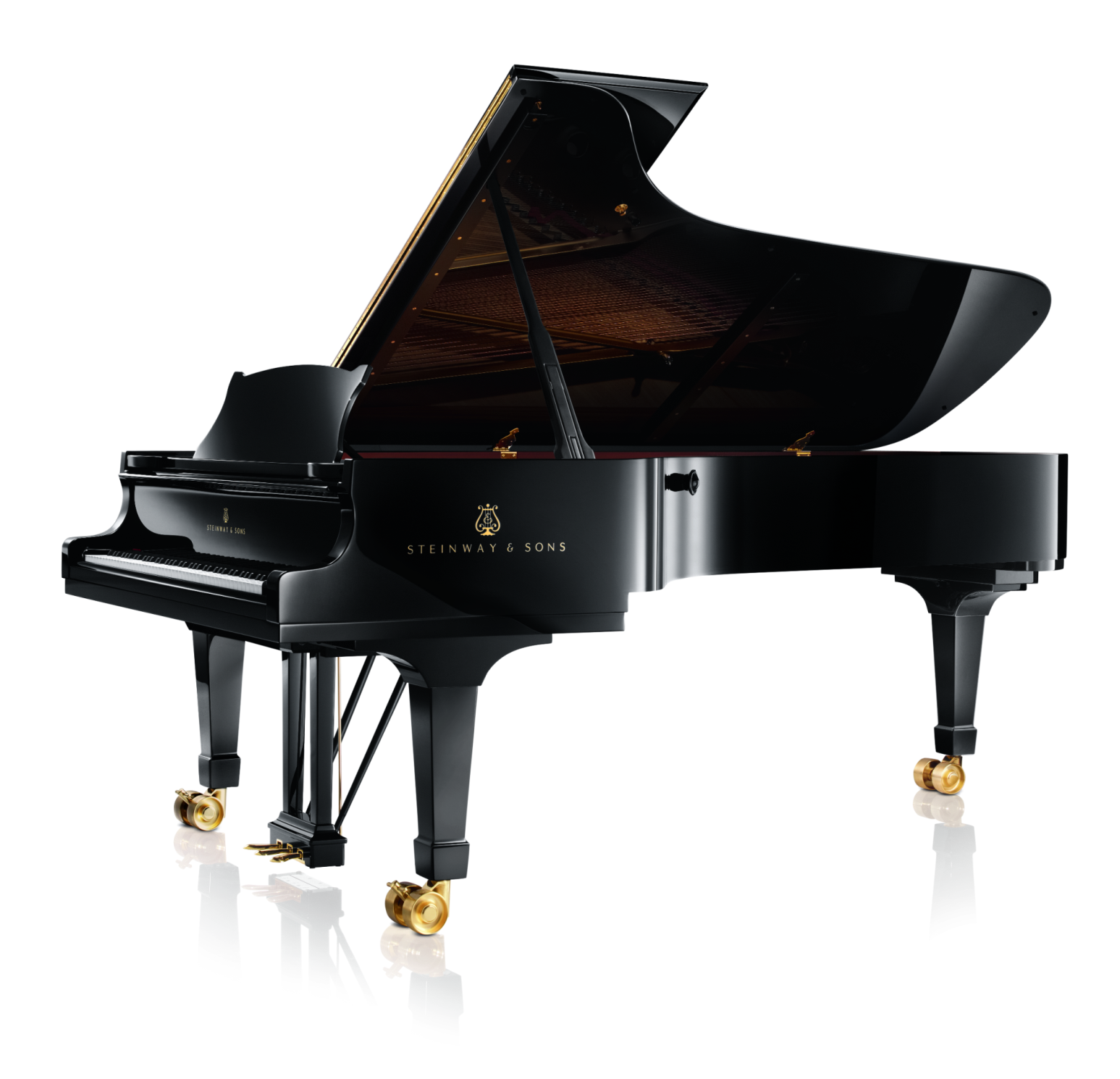 FLYGEL
[Speaker Notes: Dette er et FLYGEL. Det er storebroren til et annet instrument som dere sikkert kjenner enda bedre….]
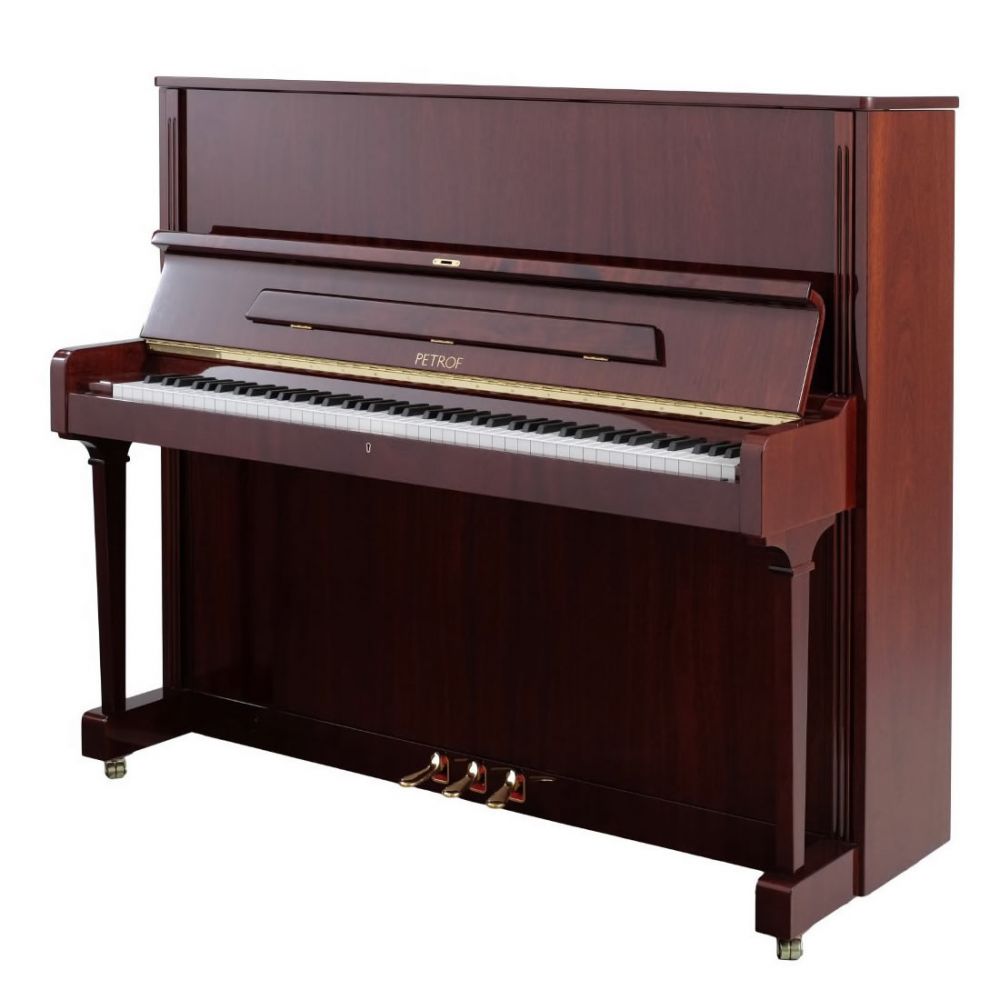 [Speaker Notes: Hva kaller vi dette?]
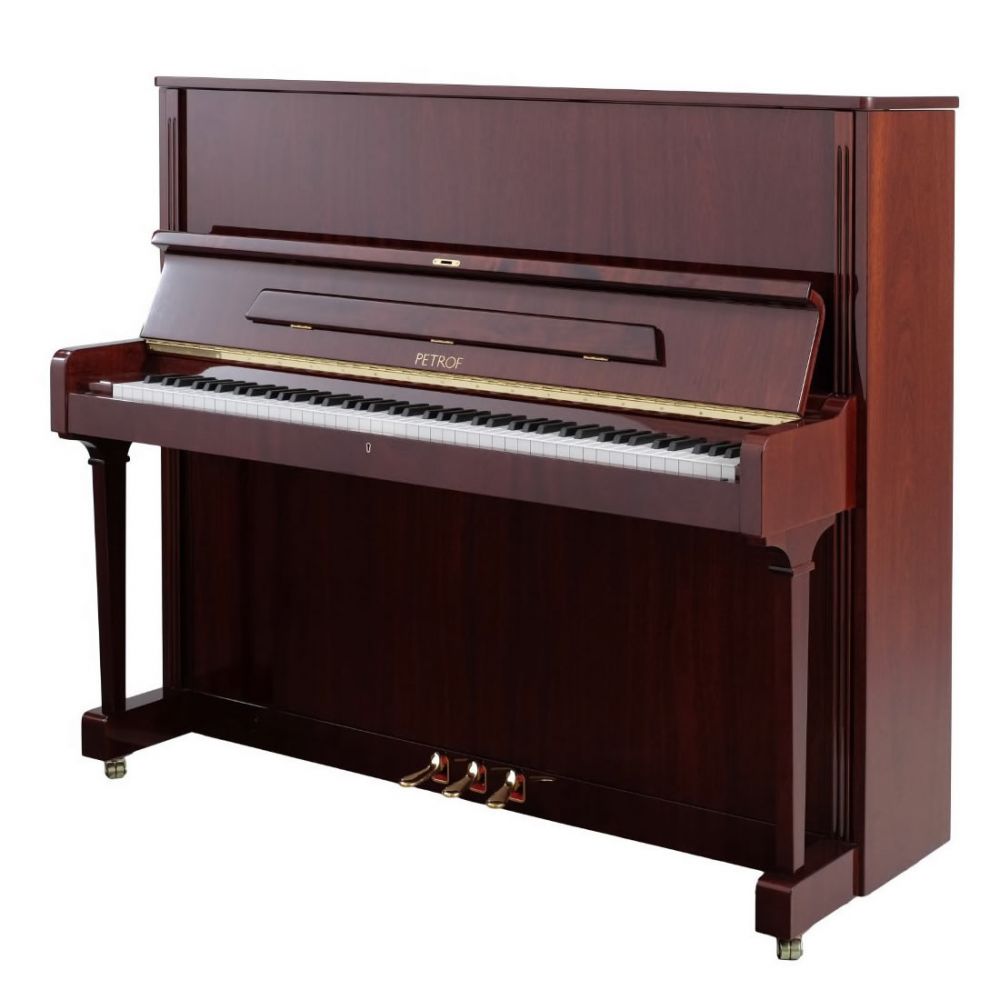 PIANO
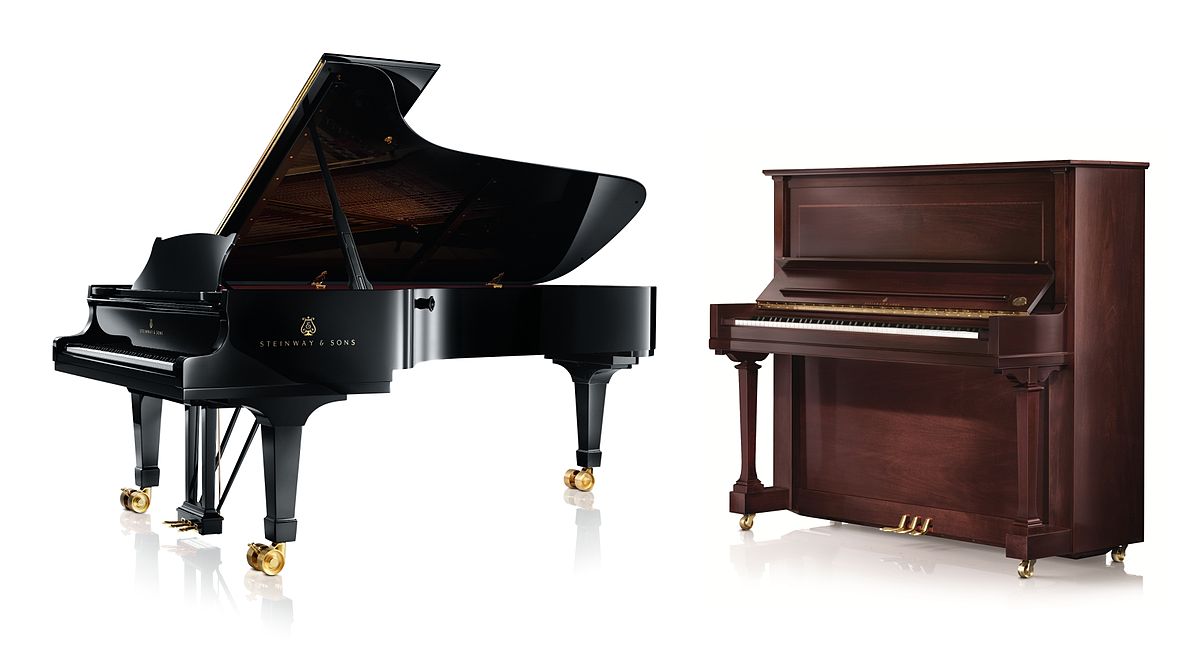 [Speaker Notes: Et flygel har en stor kasse som ligger flatt/vannrett, mens et piano har en stor kasse som står/loddrett. Hva er inni disse kassene? La elevene komme med forslag.]
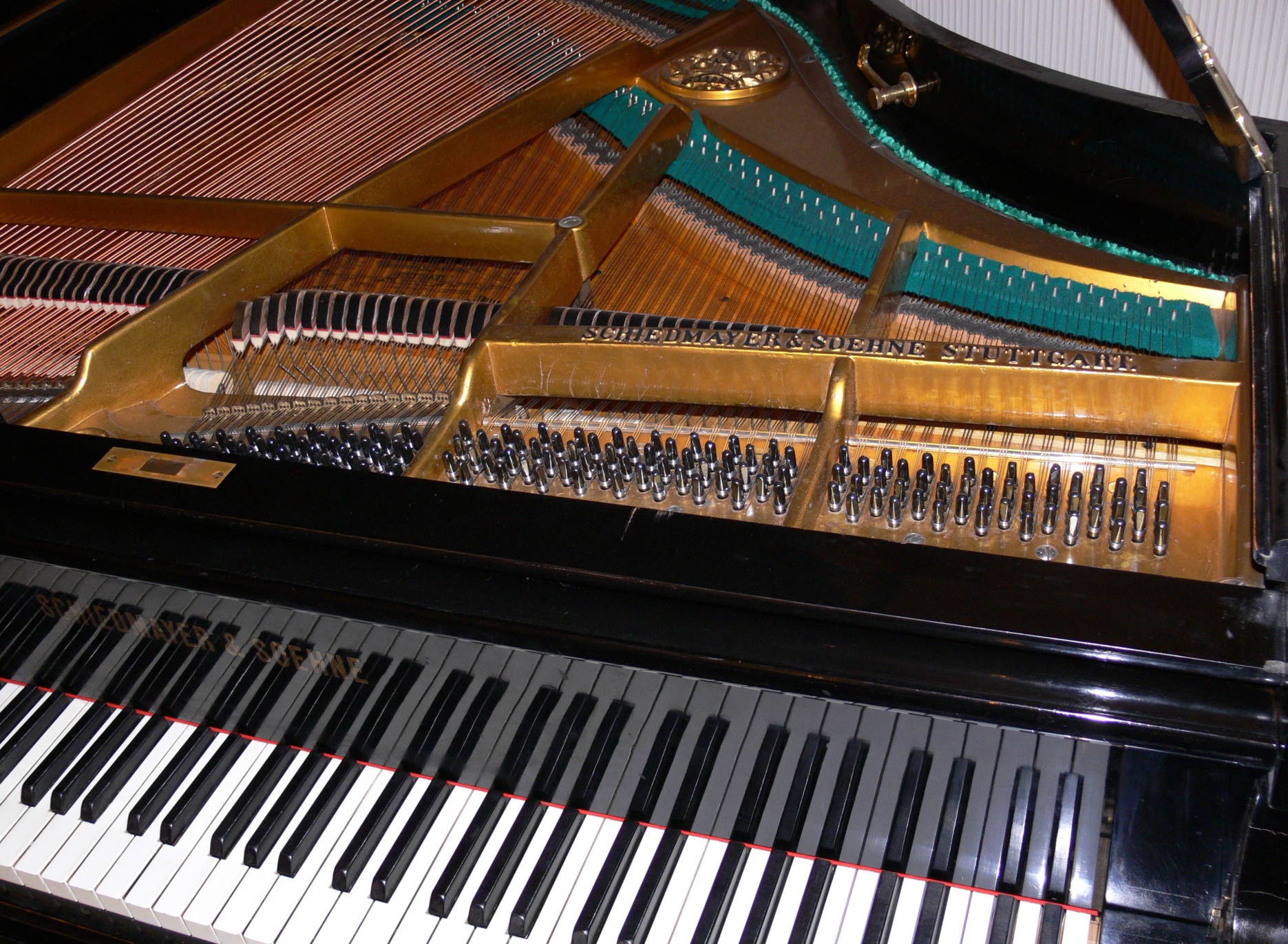 [Speaker Notes: Et piano og flygel er strengeinstrument. Når en trykker på de hvite eller sorte TAGENTENE, er det en liten hammer som slår på en streng inni kassen. Det er slik lyden blir laget. 

På denne videoen får vi se hvordan et flygel virker. Det blir forklart på engelsk, men det er enkelt å forstå. Se videoen selv først. Etterpå kan du ta lyden ned og forklare selv for elevene. Tips: Gå på innstillinger, velg teksting (engelsk) og senk hastigheten til 0,75 eller 0,5. Da kan du oversette direkte. Kan startes på 1:10 .

How does a Grand Piano work? - Part 1 - YouTube]
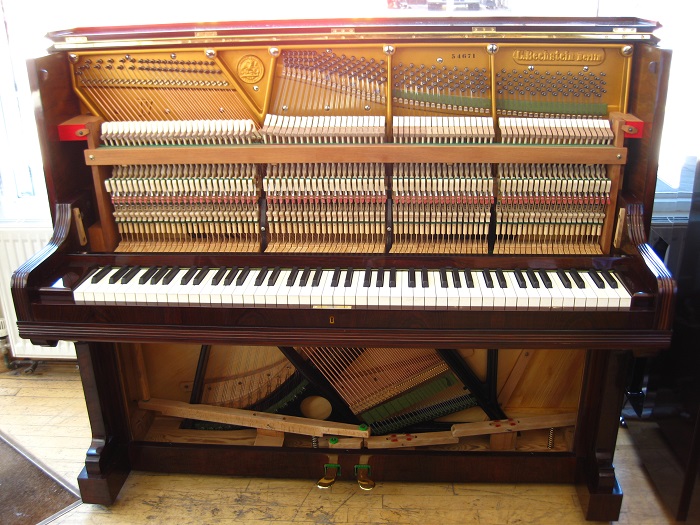 [Speaker Notes: Piano virker på samme måten, men her står strengene oppover. Det er lettere å få plass til et piano i et rom. Det er samme lyden i piano og flygel, men lyden i et flygel er sterkere.]
HVOR
NÅR
HVA
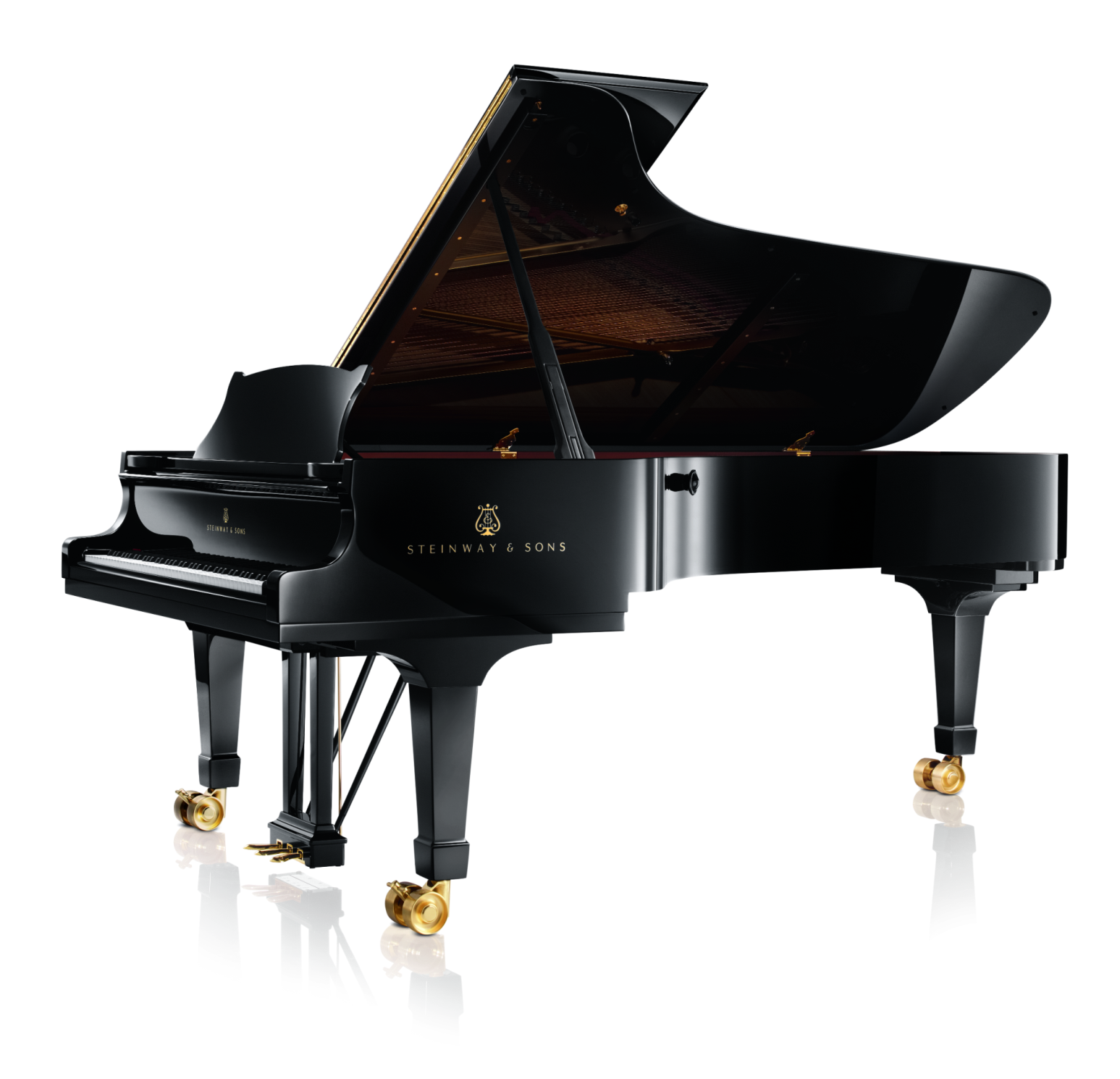 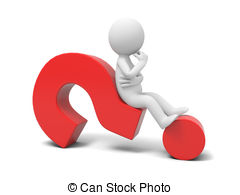 [Speaker Notes: Et flygel er veldig stort. Det er derfor ikke så mange som har plass til det i et vanlig hus. Spør gjerne elevene om de har sette et flygel noe sted. 
Et flygel er mest vanlig i en KONSERTSAL og i større kirker. (Forklar ordet for de minste, og gi gjerne eksempel på nærmest konserthus) 

Et flygel kan brukes i mange ulike sammenhenger, men ofte i en konsert, enten som SOLOINSTRUMENT, eller sammen med andre instrument. Det blir også brukt mye sammen med sang både i konserter, på gudstjenester og andre store begivenheter. (Gi gjerne flere forslag)]
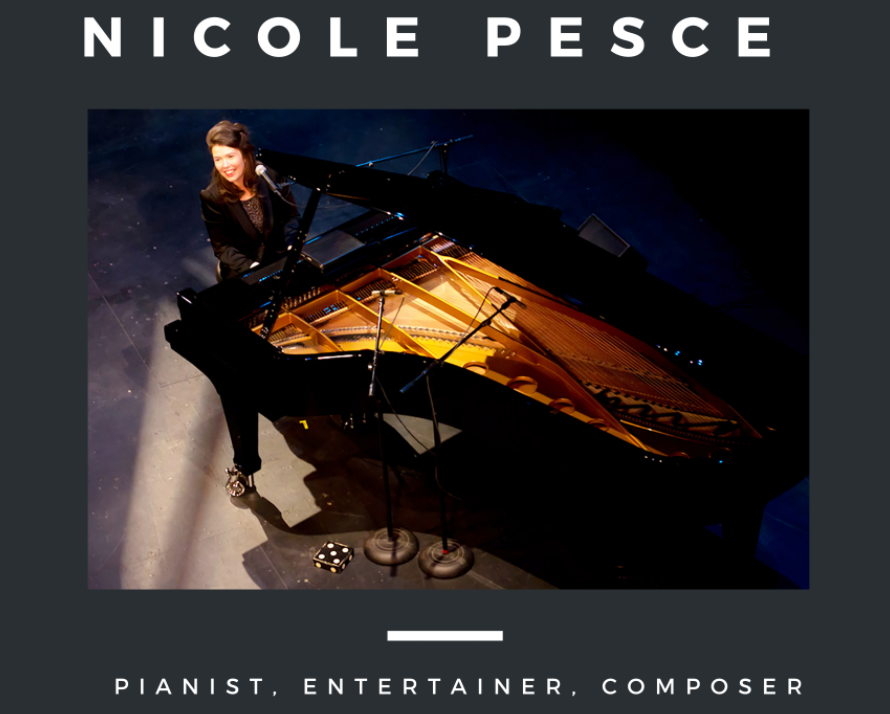 [Speaker Notes: Nicole er KJEMPEFLINK til å spille piano og flygel. Hun er også en KOMPONIST. Det betyr at hun lager noe av musikken hun spiller selv. 

Det er mange som har laget mye vakker musikk, og noen av de virkelig store KMOPONISTENE heter Beethoven, Chopin, Brahms, Bach og Mozart. Nicole har gjort noe veldig morsomt. Hun har brukt litt av musikken til disse komponistene, og så har hun lagt til noe selv inni dem, og det er en sang dere kjenner godt. 

Før vi ser denne videoen sammen, vil jeg dere skal tenke på to ting: Hvor mye tror dere hun har øvd for å få dette til? Og: kan voksne har det gøy når de jobber?  

How to play "Happy Birthday" Like Beethoven, Chopin, Brahms, Bach and Mozart Piano by Nicole Pesce - YouTube]
Ludwig vanBeethoven
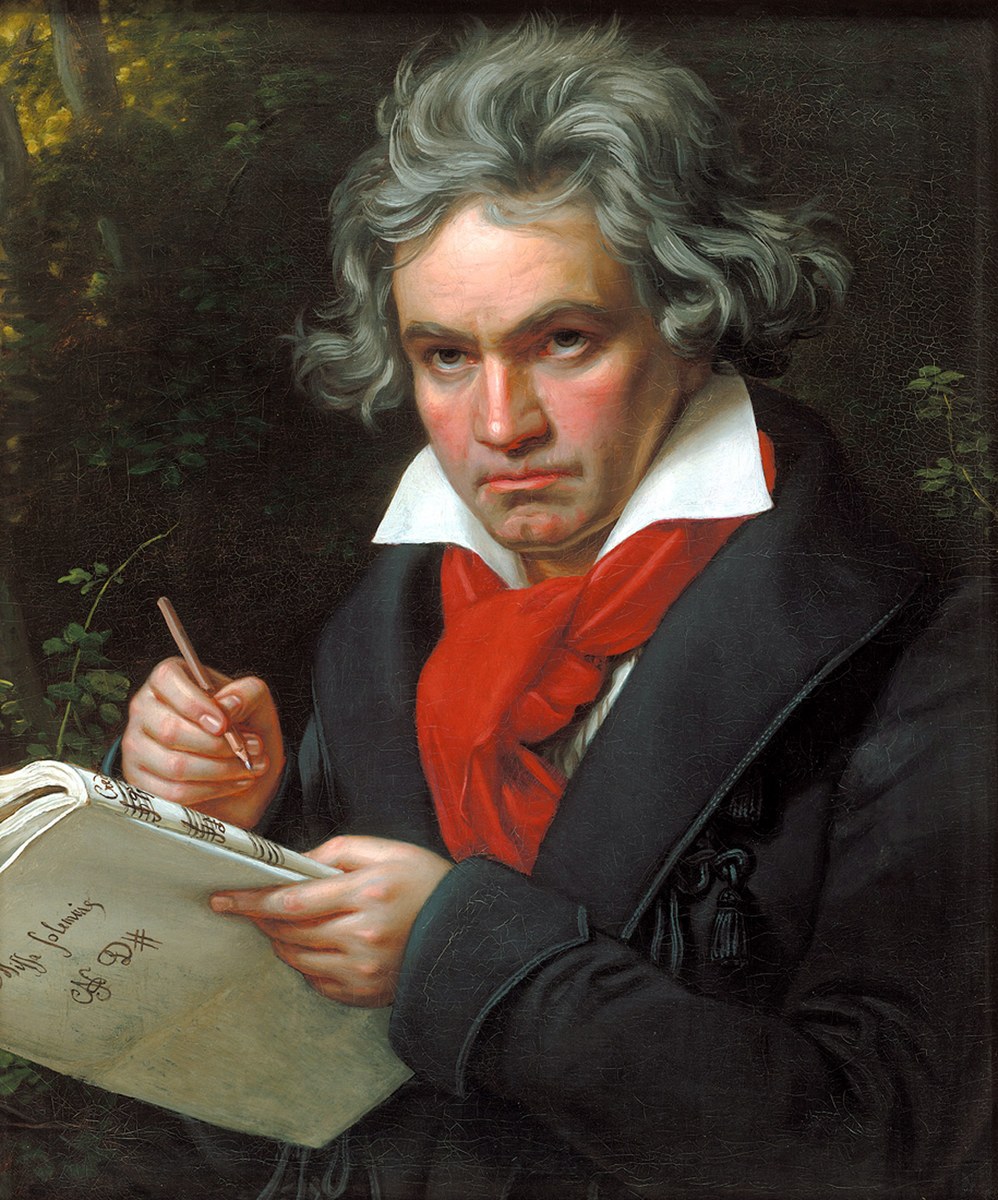 [Speaker Notes: På samme måte som FORFATTERE bruker bokstaver til å skrive bøker, bruker KOMPONISTER noter for å skrive musikk. Nicole spiller mye musikk som andre har laget. I tillegg lager hun musikk selv, og så trikser hun litt med andre sin musikk, slik som i stykket dere hørte i sted. 

En av de virkelig store komponistene – som ble født for ca 250år siden i Østerrike, er Ludwig van Beethoven. En ting som er spesielt med ham, var at han ble døv da han var ca 30 år. Likevel fortsatte han å lage flott musikk, ikke bare til flygel, men for store orkester.]
Wolfgang Amadeus Mozart
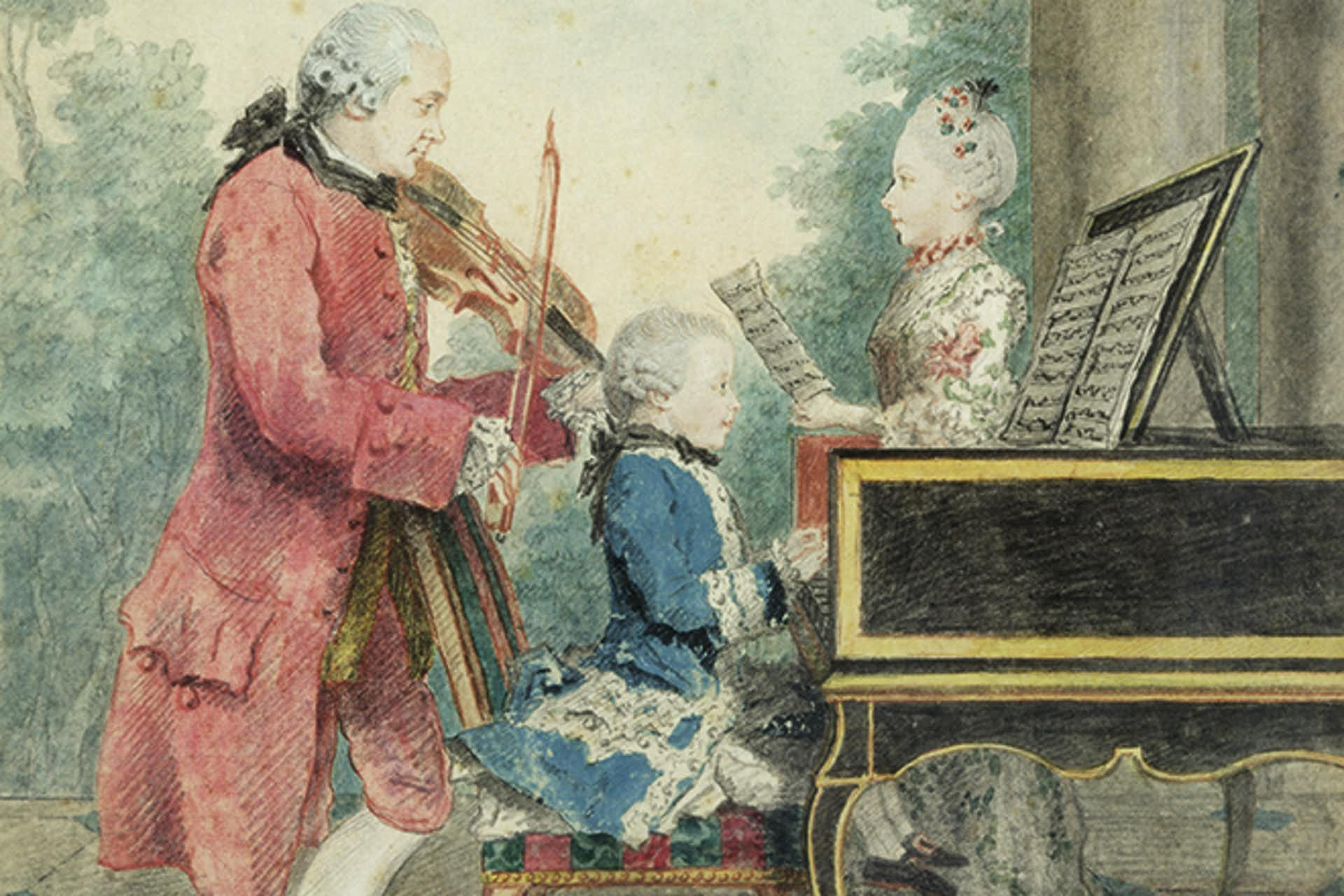 [Speaker Notes: Mozart er en annen komponist som må nevnes. Han ble også født i Østerrike, og levde samtidig som Beethoven. På bildet er han sammen med faren og søsteren sin. 
Han kunne spille flotte pianostykker fra han var 5år gammel, og han skrev musikk fra han var 6år. 
DET er imponerende det. Dessverre døde han da han var bare 35år gammel, men han rakk å komponere mye vakker musikk som fremdeles spilles over hele verden.]
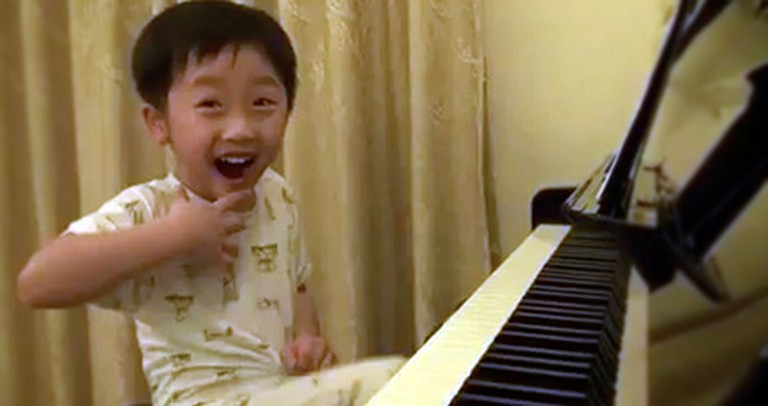 [Speaker Notes: Denne lille gutten i pysjamas er bare 4 år. Kanskje han er tipp, tipp, tipp oldebarnet til Mozart? 

https://www.youtube.com/watch?v=omuYi2Vhgjo]
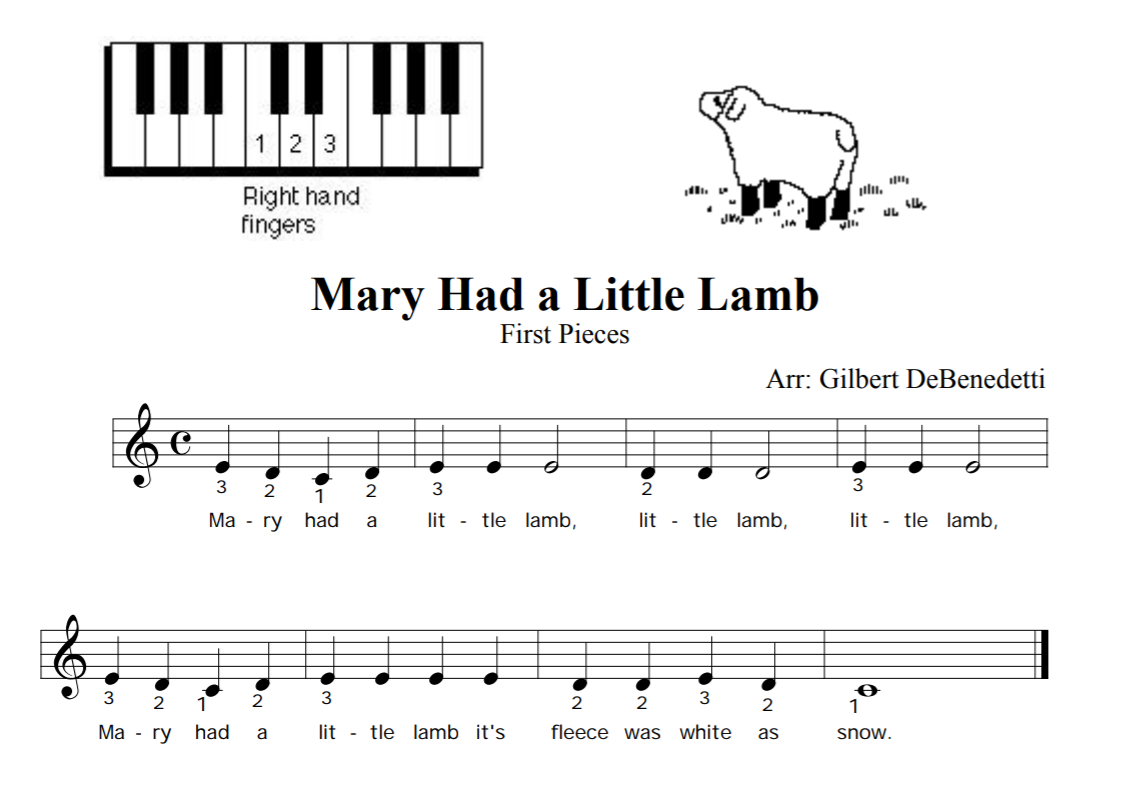 [Speaker Notes: Når en skal lære å lese, må en først lære seg bokstavene. Når en kan noen bokstaver, kan en sette dem sammen til ord. Etterpå til setninger, og så til hele fortellinger. Akkurat slik er det med musikk også. Da heter det NOTER i stedet for bokstaver. Her ser du et eksempel på noen lette noter. Her skal en bare spille med høyre hånden på pianoet.]
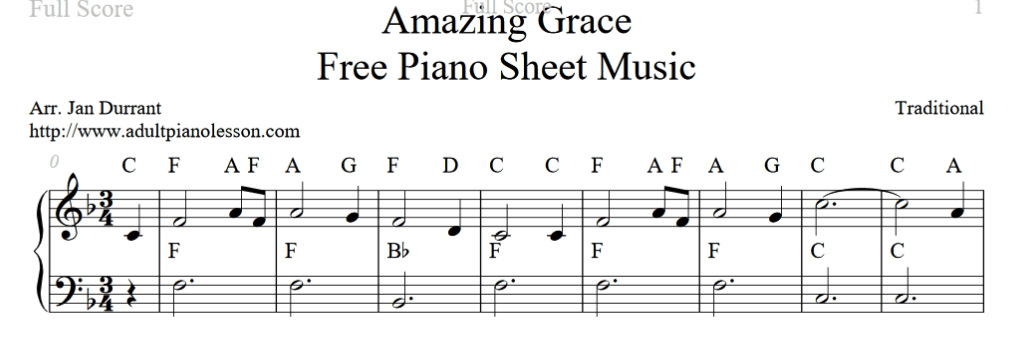 [Speaker Notes: Her er det noter på noen linjer oppe, og noen andre linjer nede. 
De notene OPPE skal spilles med høyre hånd. De NEDE skal spilles med venstre. 
Nå begynner det å bli litt mer vanskelig.]
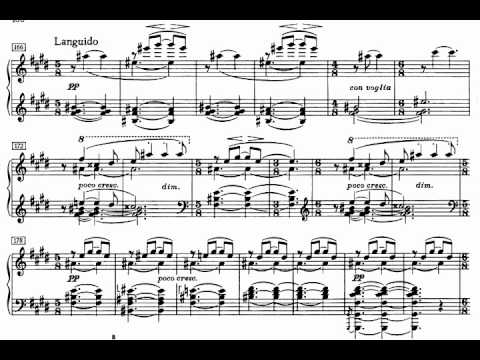 [Speaker Notes: Så blir det vanskeligere og vanskeligere]
Richard Clayderman
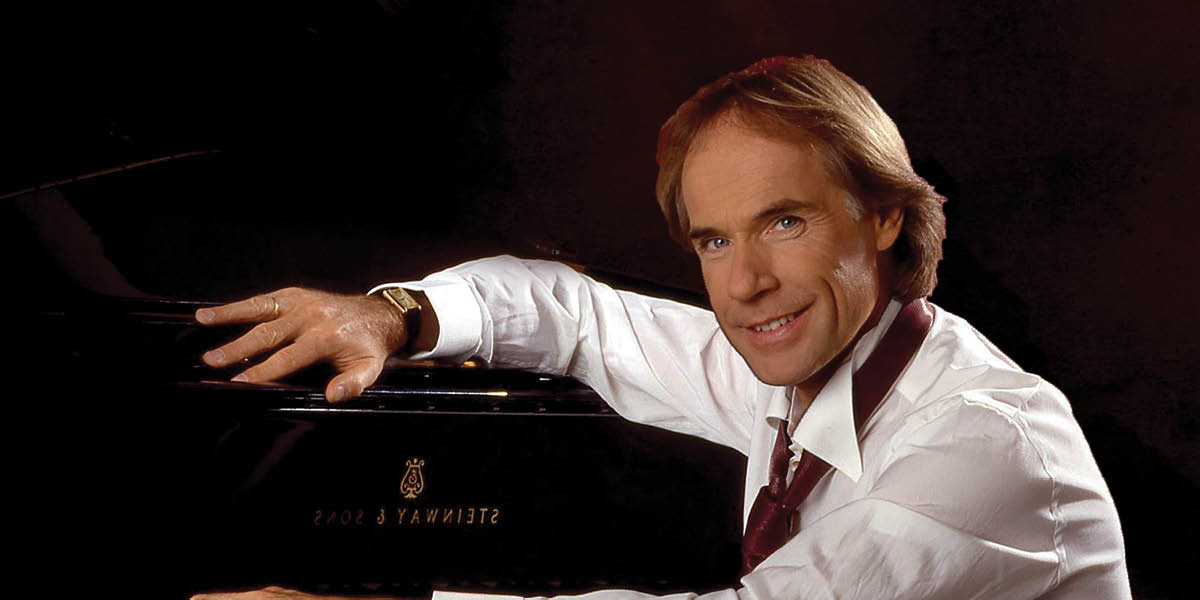 [Speaker Notes: Det er ikke bare de som levde for lenge siden som var flinke til å lage vakker musikk. Richard Claydermann ble født i 1953 i Paris, og lever enda.]
Ballade pour Adeline
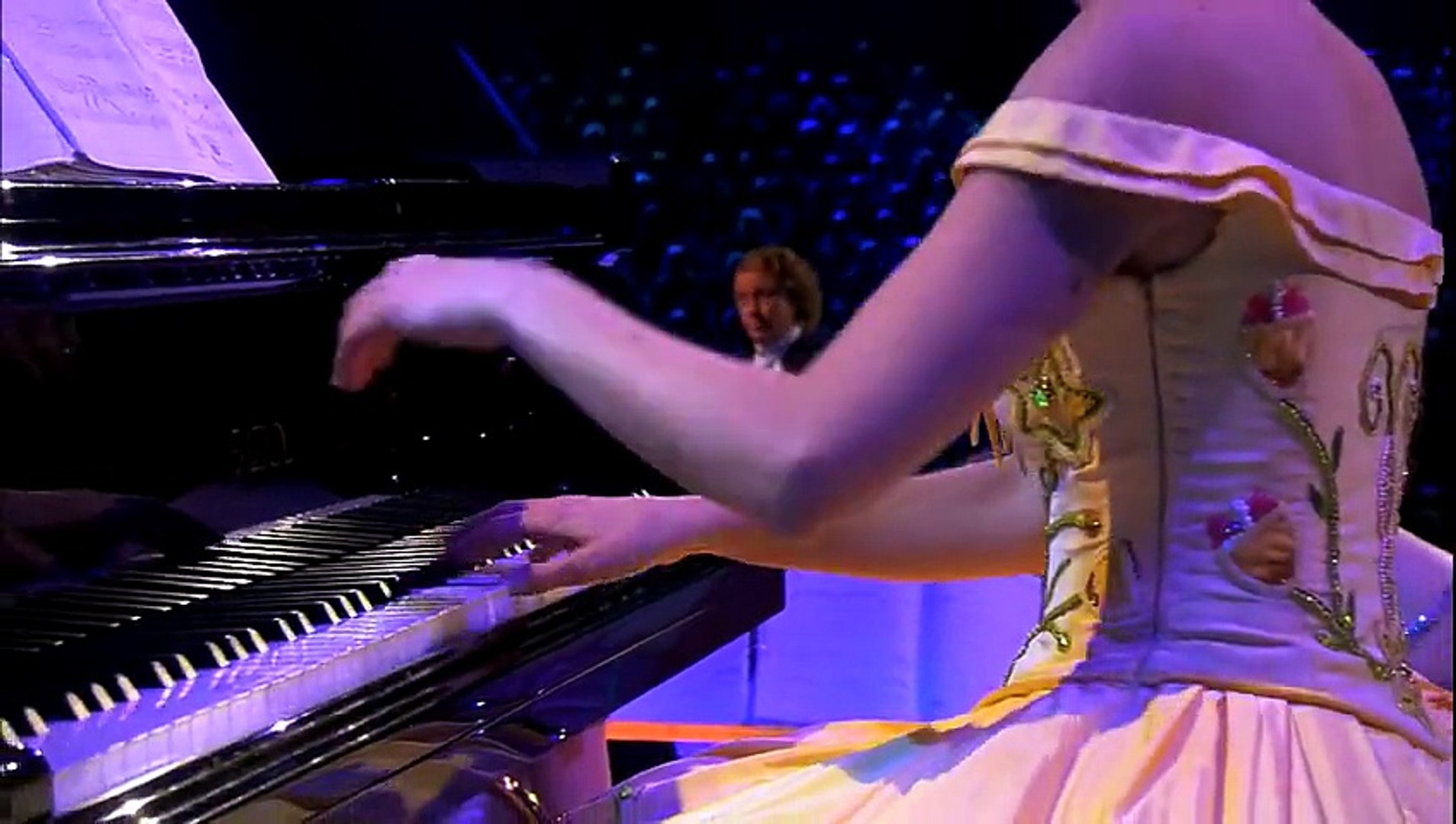 [Speaker Notes: Et av stykkene hans skal du få høre nå. Det blir spilt sammen med et orkester som reiser rundt i hele verden og spiller. Det blir dirigert av André Rieu. 
Legg merke til: Klærne orkesteret har på seg. Hvor mange tror du det er som er på konserten? 

https://www.youtube.com/watch?v=qMuKw1NYpjs]
Jeg har en drøm…
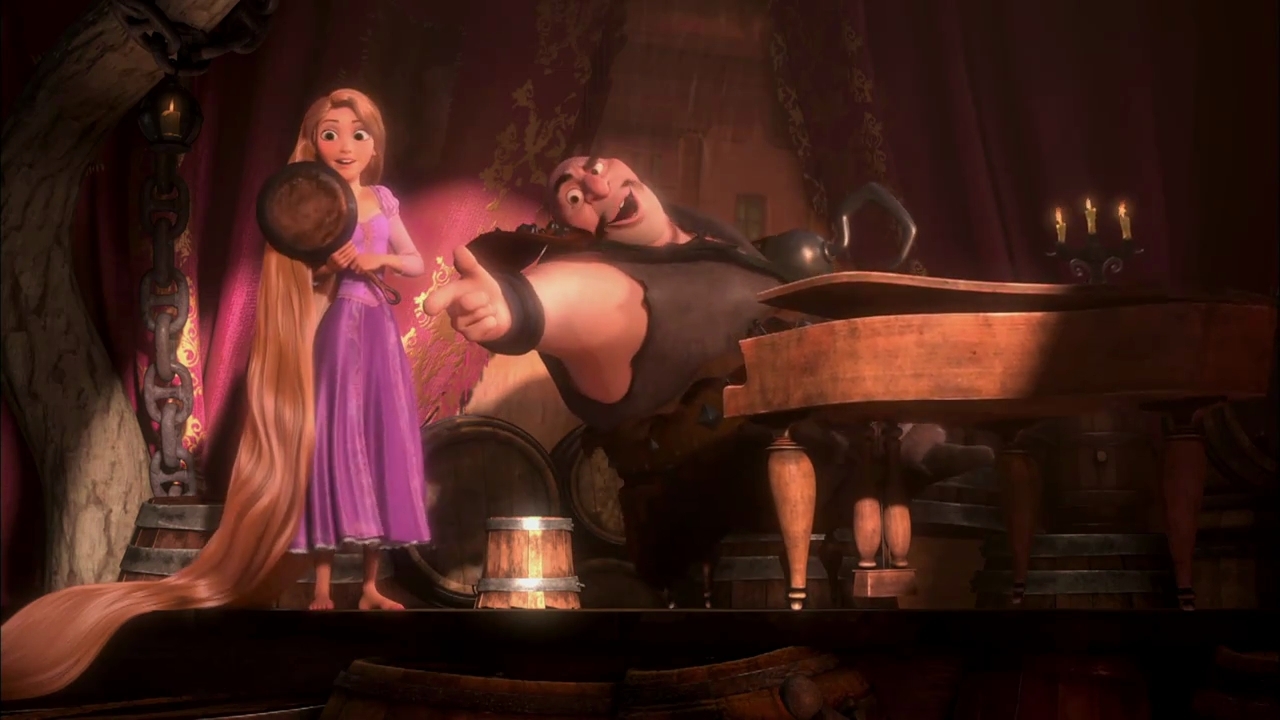 [Speaker Notes: Jeg har lagt ved noen sanger. Her kan en bruke de som passer best. 

Rapunsel synger: Jeg har en drøm | To på Rømmen | Disneyklassiker Norge - YouTube]
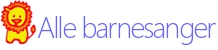 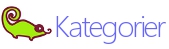 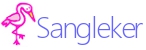 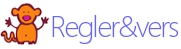 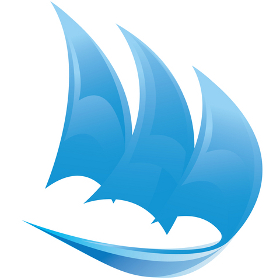 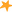 Hvem kan seile foruten vindHvem kan ro uten årerHvem kan skilles fra vennen sinuten å felle tårer?Jeg kan seile foruten vindJeg kan ro uten årermen ei skilles fra vennen minuten å felle tårer!
[Speaker Notes: Hvem kan seile foruten vind – sunget på norsk, men med engelsk tekst. Dette var likevel den beste jeg fant med pianomusikk til. 

Who can sail without the wind?... – YouTube]
TONE DAMLI – INGEN ER SÅ NYDELIG
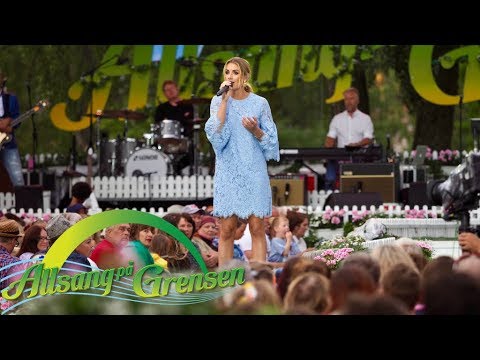 [Speaker Notes: Piano og sang hører sammen  Bli med og syng

https://www.youtube.com/watch?v=R3lh_m4_R7A]
Tone Damli - Ingen er så nydelig som duTekst/Melodi: Rolf Løvland, Ove Borochstein
Ingen er så nydelig som duIngen er så vakkerNår du viser hvem du erIngen øyne skinner 
slik som dine øyne gjørIngen er så nydelig som du
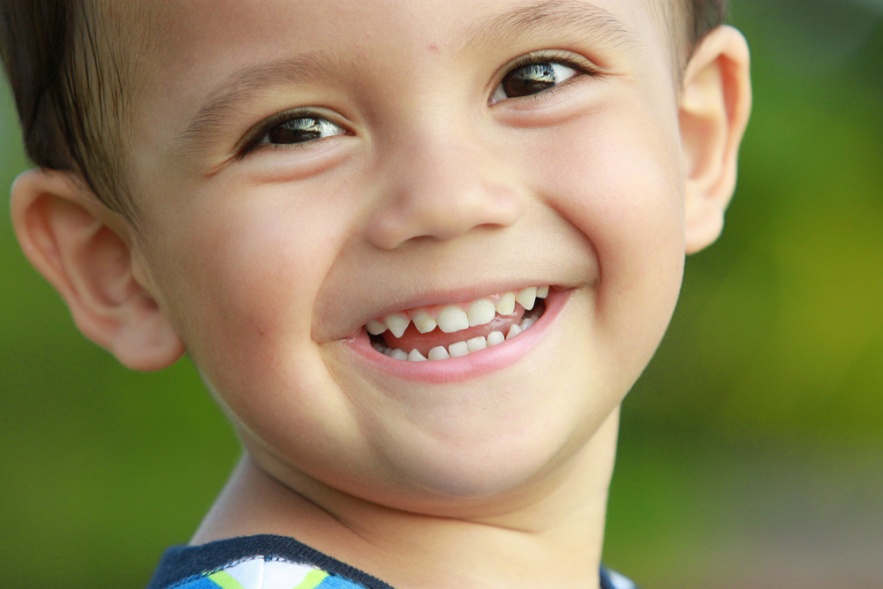 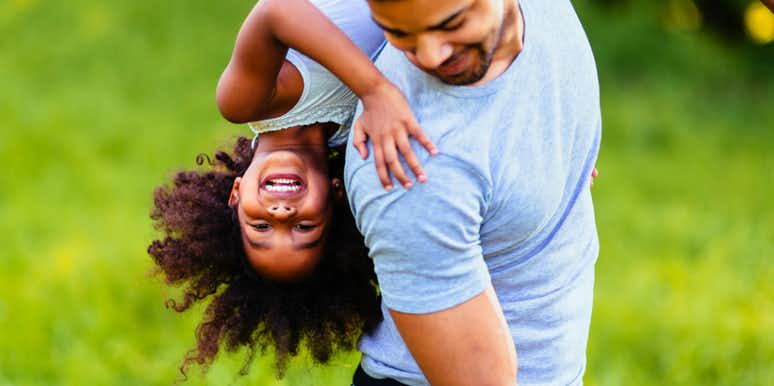 Du spiller på fine strengerOg finner de vare ordDeler alle tankene med megDu lar meg få føle varmenOg gir noe av deg selvAll din skjønnhet stråler gjennom deg
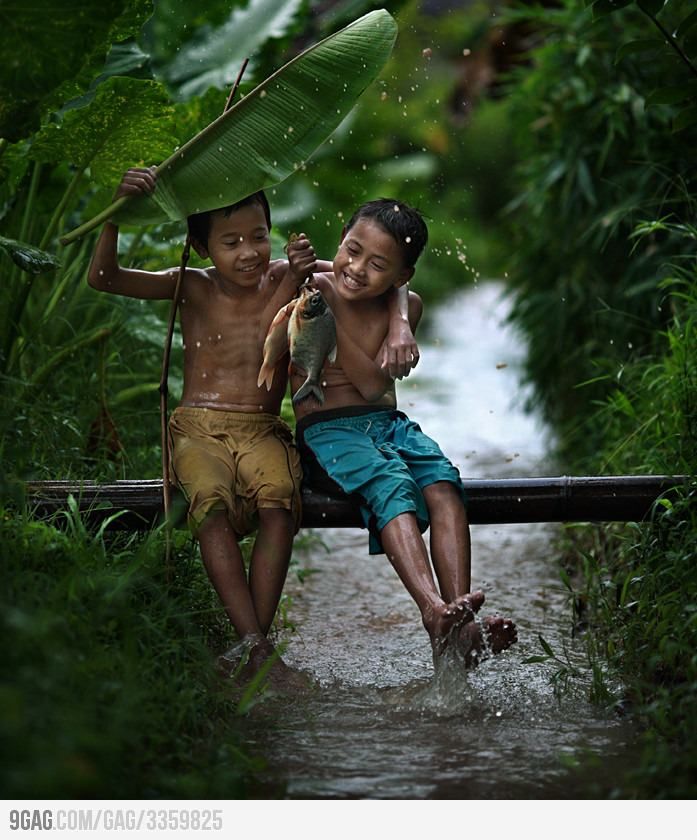 Ingen er så nydelig som duIngen er så vakkerNår du viser hvem du erIngen øyne skinner 
som dine øyne gjørIngen er så nydelig som du
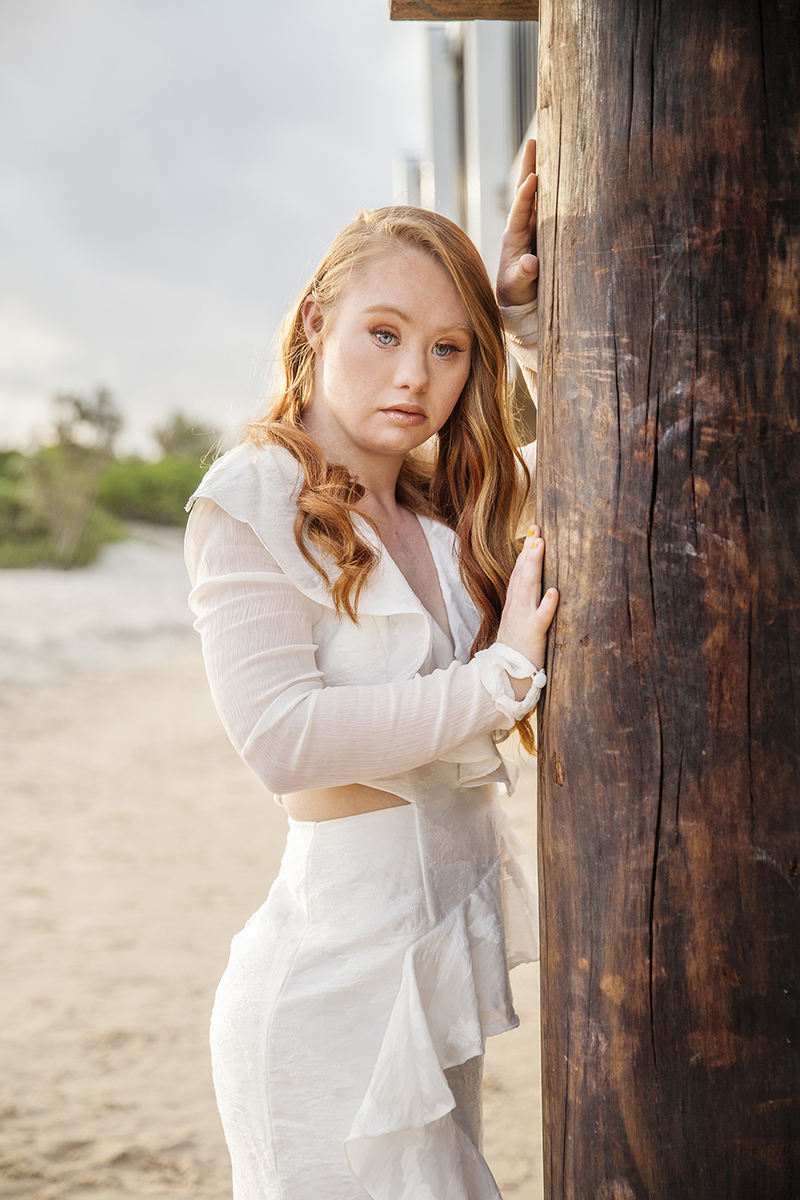 Vis meg ditt sanne hjerteOg vær den du alltid erJeg trenger ingen annen 
    nå enn deg
For skjønnheten er en kildeSom kommer fra hjertet dittOg når den stråler gjennom degEr du den fineste for meg
[Speaker Notes: (Madeline Stuart – bildet- har Downs syndrom. Hennes store drøm var å bli modell, - noe hun også har blitt.)]
Ingen er så nydelig som duIngen er så vakkerNår du viser hvem du erIngen øyne skinner 
som dine øyne gjørIngen er så nydelig som du
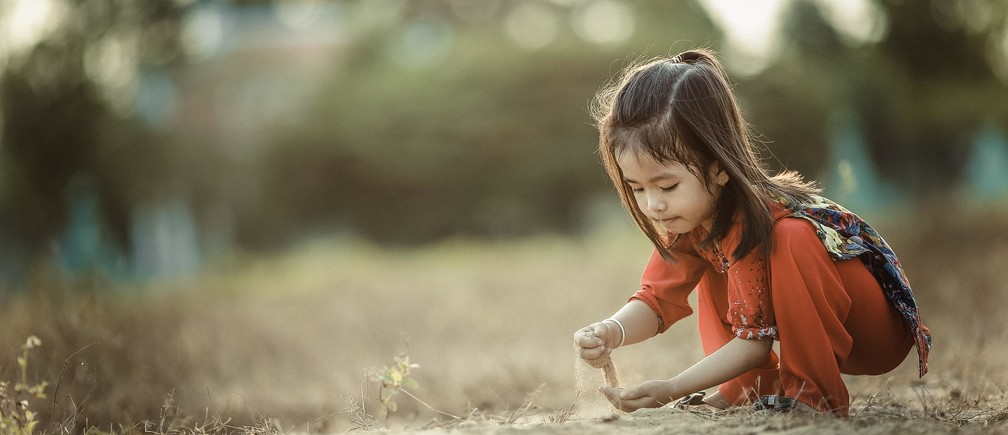 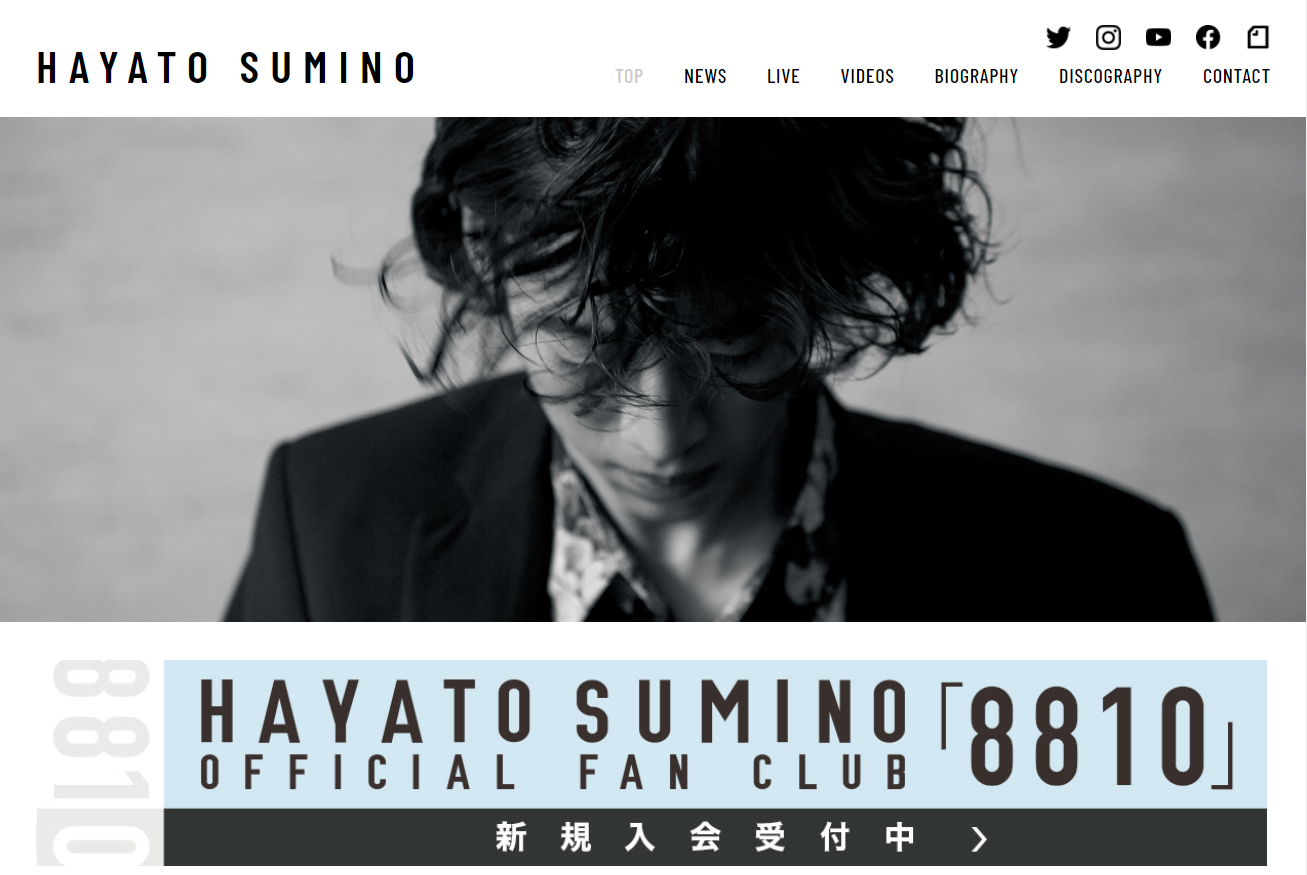 [Speaker Notes: Hayato er en mester i å gjøre noe enkelt veldig komplisert. Kan du sangen ” Twinkle Twinkle Little Star?” Den er vel ikke så vanskelig, - eller…. 
(Denne er virkelig facinerende å høre!?

7 levels of "Twinkle Twinkle Little Star"（きらきら星変奏曲） - YouTube

Happy Birthday To Everyone (Variations in all 12 major keys) - YouTube]
Mitt piano
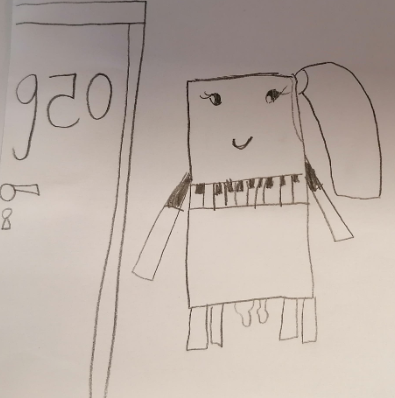 Det du tror er en tiger
Som kvesser sine klør
Det er bare mitt piano
Som banker på din dør
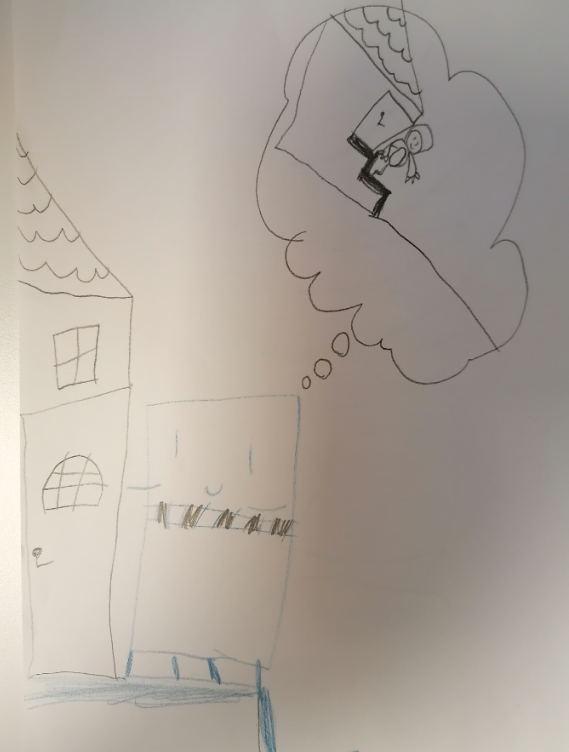 [Speaker Notes: Nå skal dere få høre et gøyalt pianodikt. 

(Det er egentlig en sang jeg hørte for mange år siden. Jeg husker ikke teksten, bare at den handlet om piano, - så her har jeg diktet fritt selv. Det er melodi til, men vet ikke om jeg får lagt inn den på en måte. ) 

Dersom det er tid igjen, kan elevene få i oppgave å lage tegninger til diktet. 

Eller at dere lager egne vers etter malen:
Det du tror er en/et (ord på to stavelser)
Som… (rimord 1)
Det er bare mitt piano 
Som…. (rimord 2)]
Det du tro er en løve
Som brøler i sitt bur
Det er bare mitt piano
Som tar en middagslur
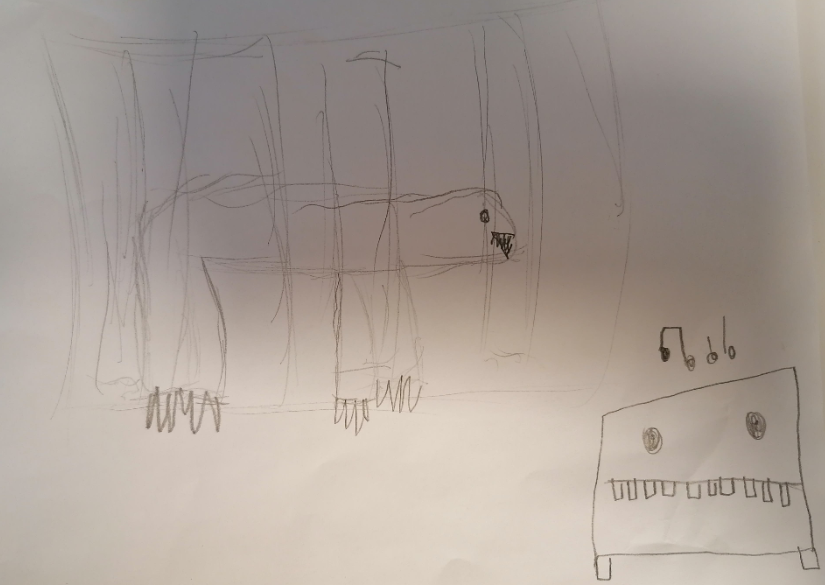 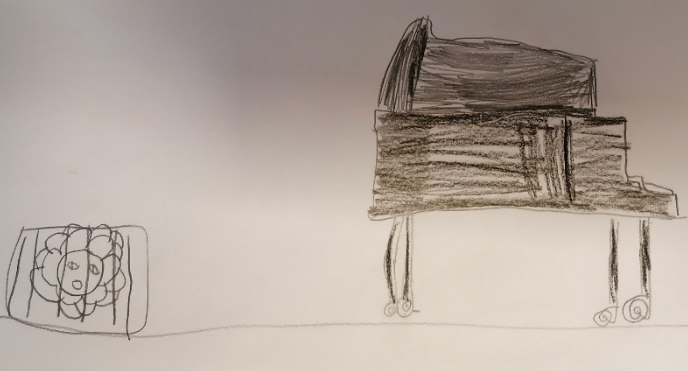 Det du tro er et ekorn
Som klatrer i et tre
Det er bare mitt piano
Som står og hogger ved
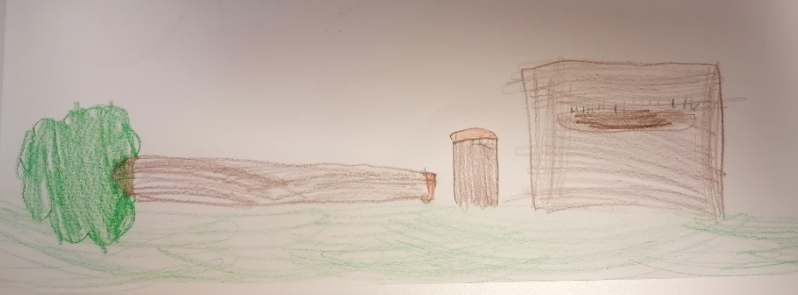 Det du tro er en sebra
Som tisser bak en hekk
Det er bare mitt piano
Som hopper i en sekk
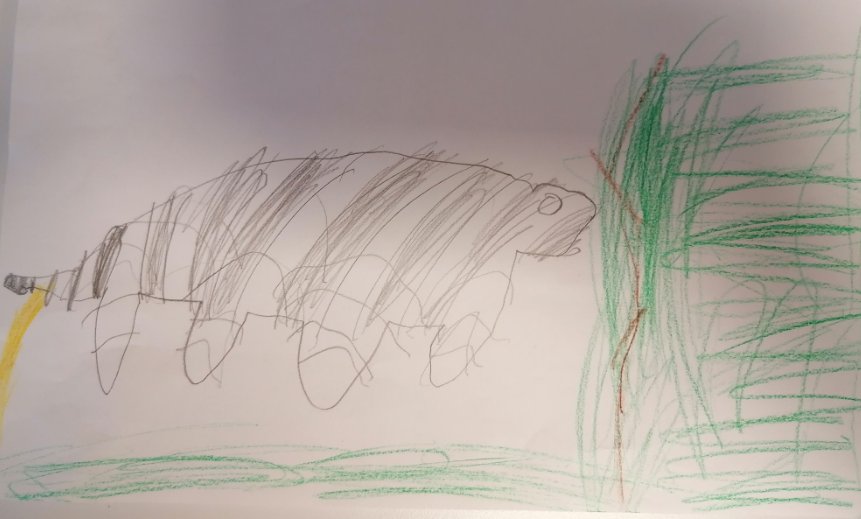 Det du tro er en rotte
Som kravler på din rygg
Det er bare mitt piano
Som leker det er mygg
Det du tro er en/et __ __
Som __ __ __ __ __
Det er bare mitt piano
Som __ __ __ __ __
[Speaker Notes: Strekene angir stavelser

Dersom elevene skal lage tegning til diktet, kan de lytte til pianomusikk imens. 
Jeg legger ved en link til Richard Cliderman beste sanger. 

https://www.youtube.com/watch?v=SAkUFT9Agv0
Her er også en link til et annet mesterverk av Hayato
Happy Birthday To Everyone (Variations in all 12 major keys) - YouTube]
Viktige ord vi har hørt i dag:
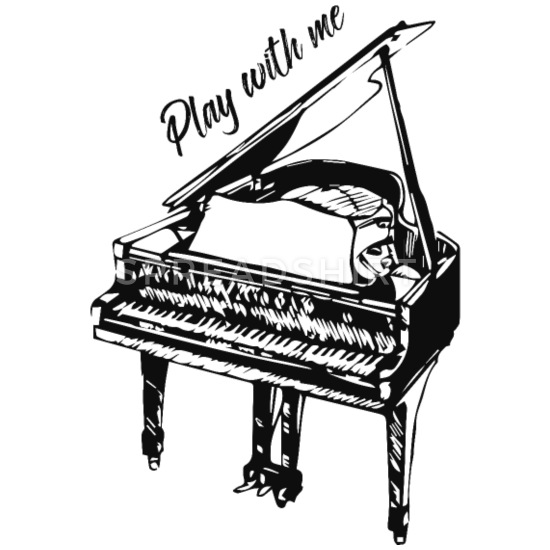 Strengeinstrument
300 år siden
Tangenter
88 lyder
Italia
[Speaker Notes: La elevene være med å si orden. La dem gjerne di dem til en sidekameret/læringspartner – med en liten forklaring til ordet]
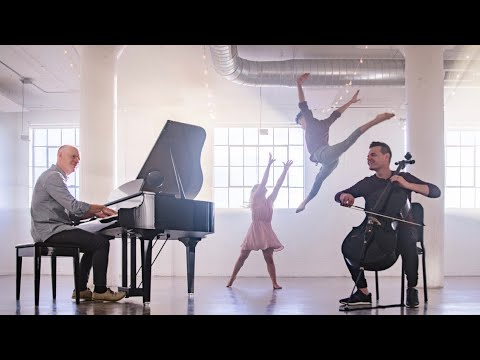 Jon spiller flygel, Steven spiller cello. 
Charity og Andres danser
[Speaker Notes: Vi skal slutte med to av de vi startet med. Nå er det bare Jon som spiller på Flygel, og Steven på bass, men så får du se noe ekstra flott i bakgrunnen.  Nyt det  

Someone You Loved (Piano/Cello) Charity & Andres Farewell Dance - The Piano Guys – YouTube

Timen avsluttes.]
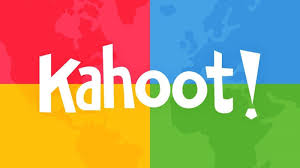 [Speaker Notes: Her finner du en enkel Kahoot, med 10 spørsmål, med to svaralternativ, - som en rask avslutning på temaet  

https://create.kahoot.it/share/husker-du/66a5fca6-974a-48cb-b2bb-bf3d48306b31
Bli gjerne medlem av fb gruppen min. Der finner du flere undervisningstips: 

Bondekone | Facebook]
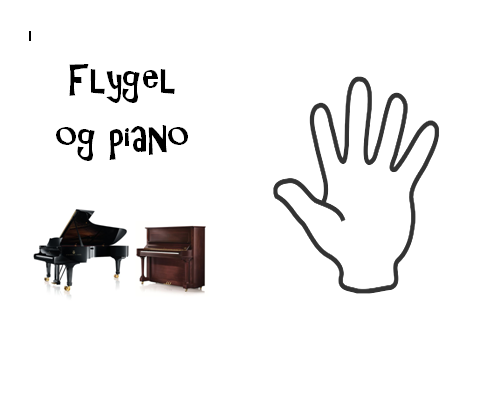 [Speaker Notes: Det ligger en wordlink på bloggen min til å skrive ut huskekortet. Skriv selv de fem tingene du tenker har vært viktigst for opplegget, inn i de fem fingrene. 

Et undervisningsopplegg om piano og flygel – Velkommen… (bondekone.com)]